AI UNPLUGGED
Wir ziehen Künstlicher Intelligenz den Stecker
[Speaker Notes: Quelle: https://docs.google.com/presentation/d/1kSuQyW5DTnkVaZEjGYCkfOxvzCqGEFzWBy4e9Uedd9k/preview?imm_mid=0f9b7e&cmp=em-data-na-na-newsltr_20171213&slide=id.g1e301fae90_1_568]
Klassifikation mit Entscheidungsbäumen: 
Das Gute-Äffchen-Böse-Äffchen-Spiel
Alternativ zu ausgeschnittenen Bildkarten können Sie diese Präsentation für die Durchführung des Äffchen-Spiels verwenden. Gerne dürfen Sie diese an Ihre Bedürfnisse anpassen.
Annabel Lindner
Stefan Seegerer
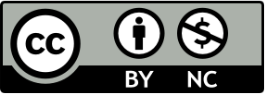 Spielvariante 1
Beißt
Beißt nicht
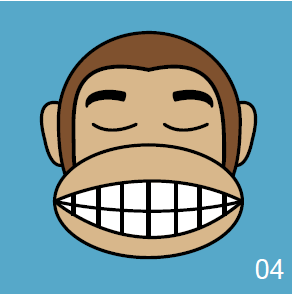 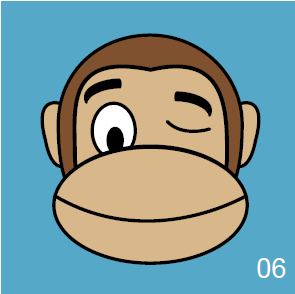 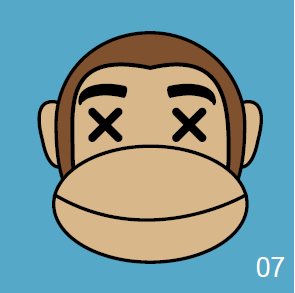 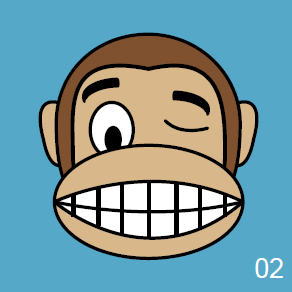 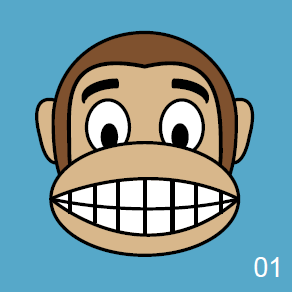 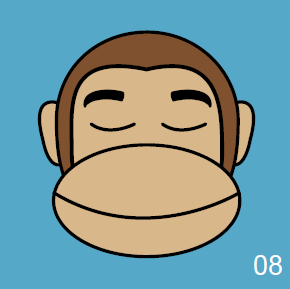 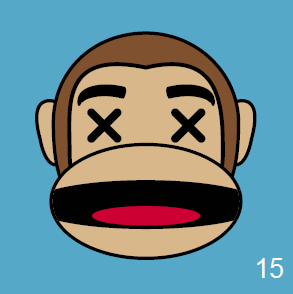 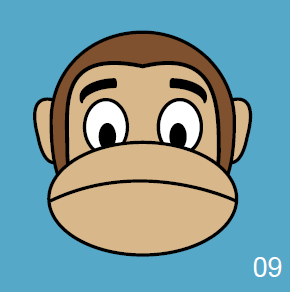 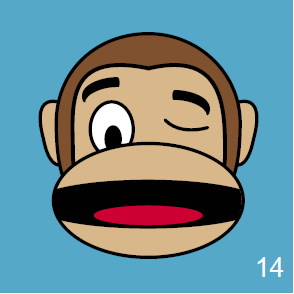 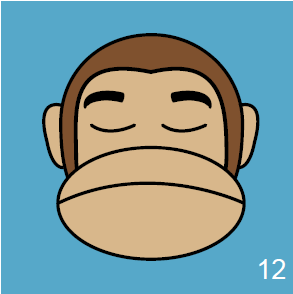 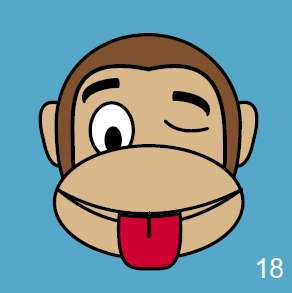 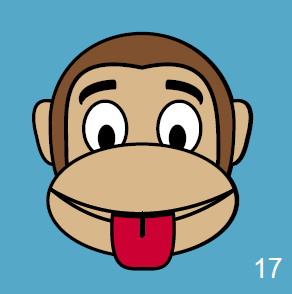 [Speaker Notes: Trainingsdaten]
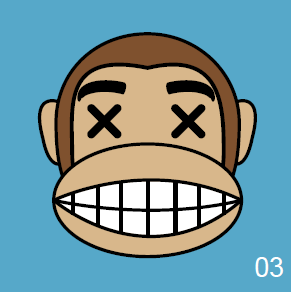 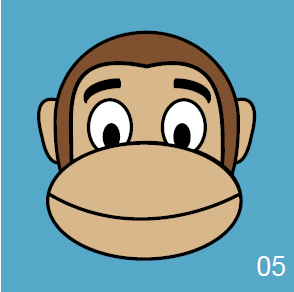 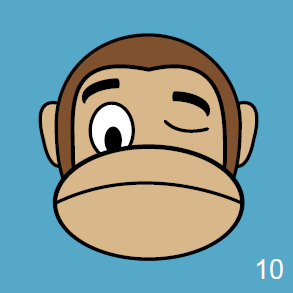 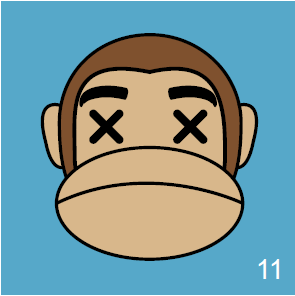 beißt
beißt
beißt nicht
beißt
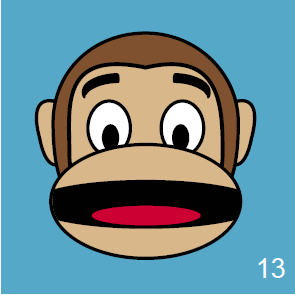 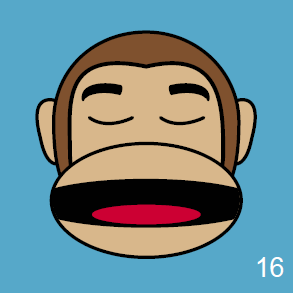 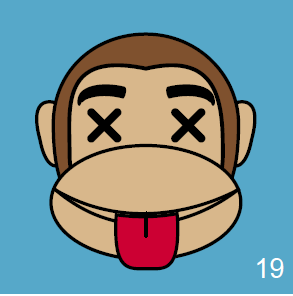 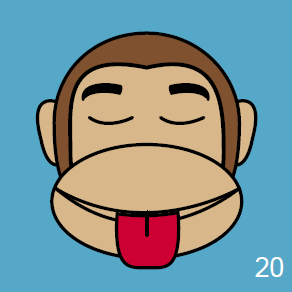 beißt nicht
beißt nicht
beißt
beißt nicht
[Speaker Notes: Testdaten]
Spielvariante 2
Beißt
Beißt nicht
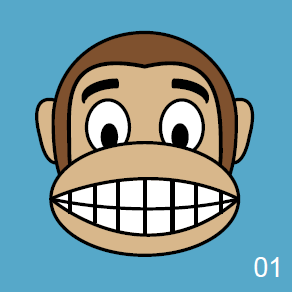 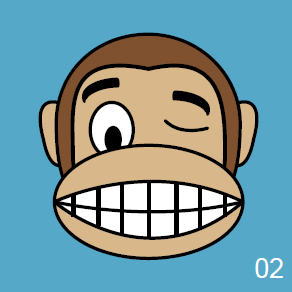 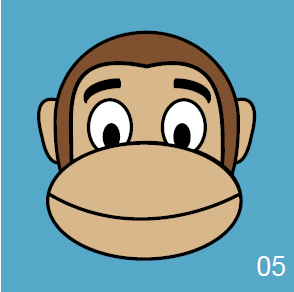 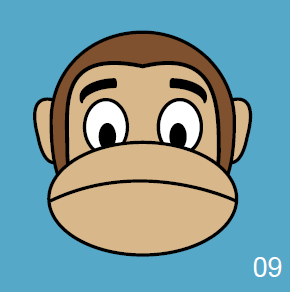 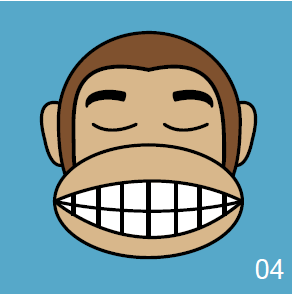 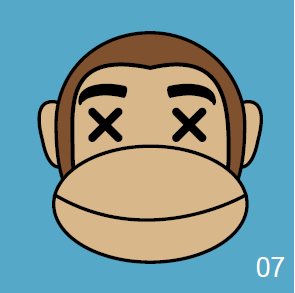 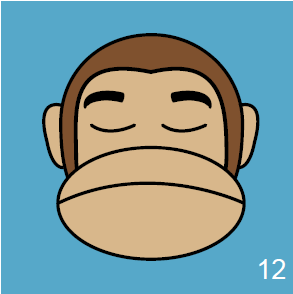 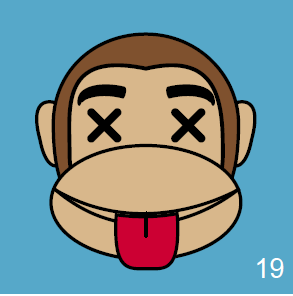 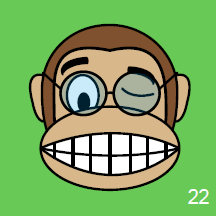 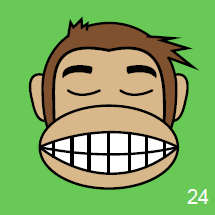 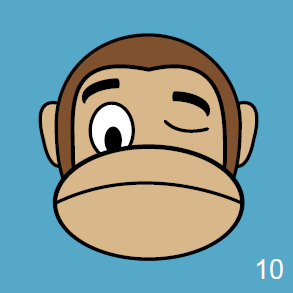 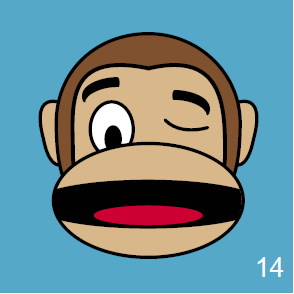 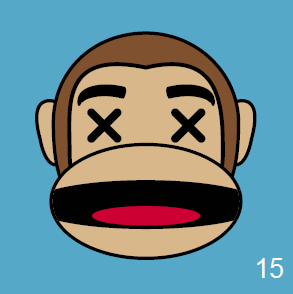 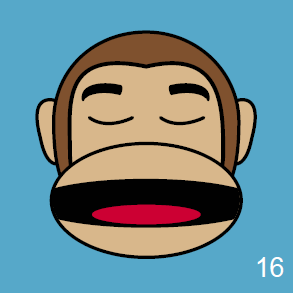 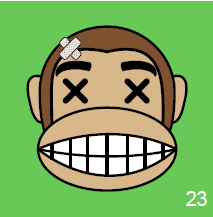 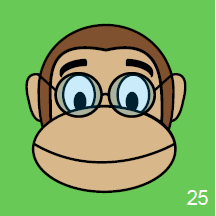 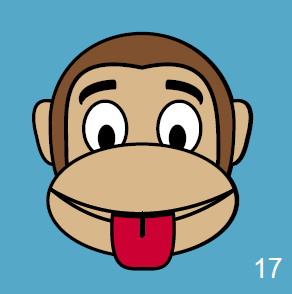 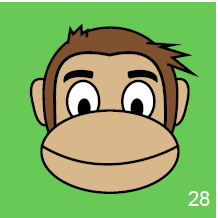 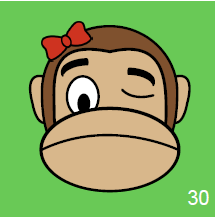 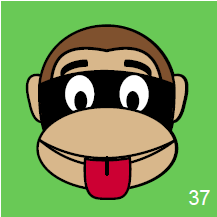 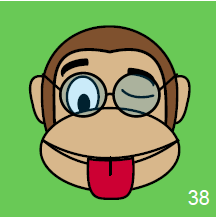 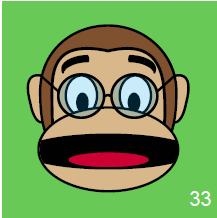 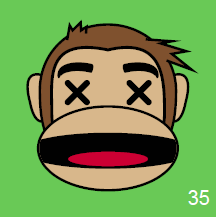 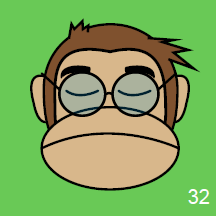 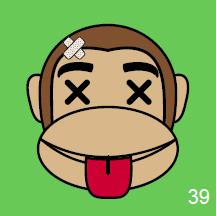 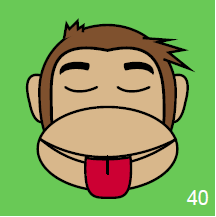 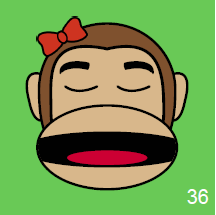 [Speaker Notes: Trainingsdaten]
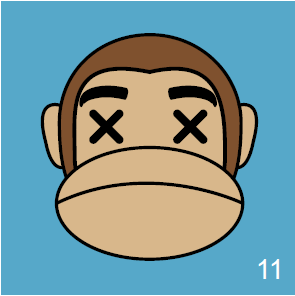 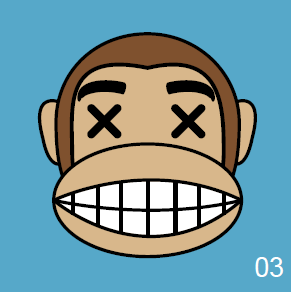 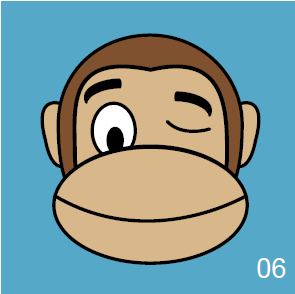 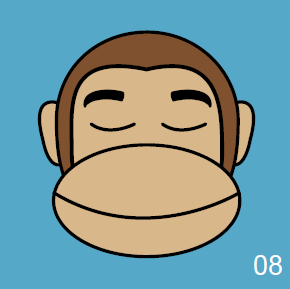 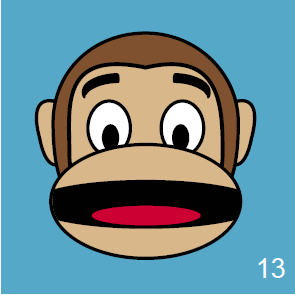 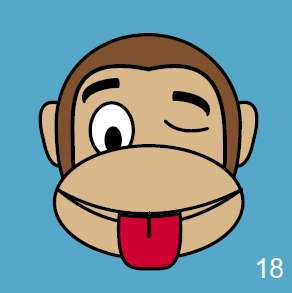 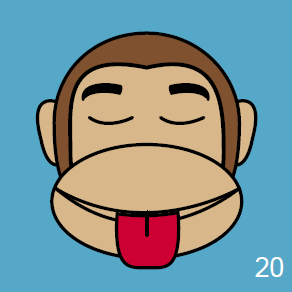 beißt nicht
beißt nicht
beißt
beißt
beißt
beißt nicht
beißt nicht
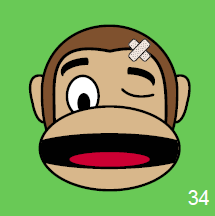 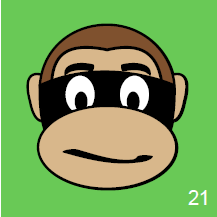 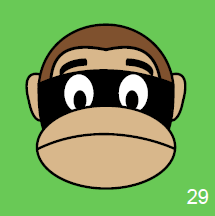 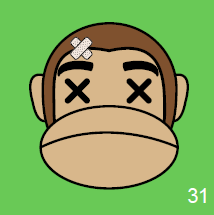 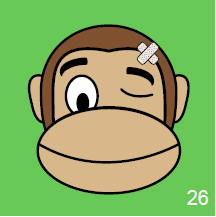 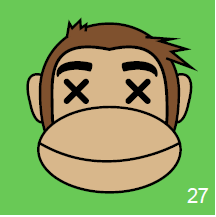 beißt nicht
beißt nicht
beißt nicht
beißt nicht
beißt
beißt nicht
[Speaker Notes: Testdaten]